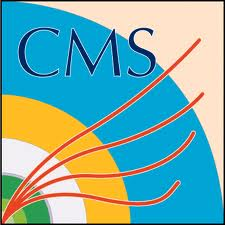 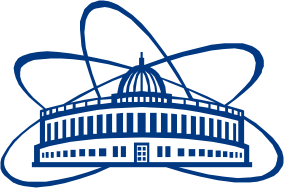 Hit reconstruction in  Cathode-Strip Chambers Nikolay VoytishinLIT JINR
Alushta-2020
 September 28, 2020
Cathode-Strip Chambers @ CMS
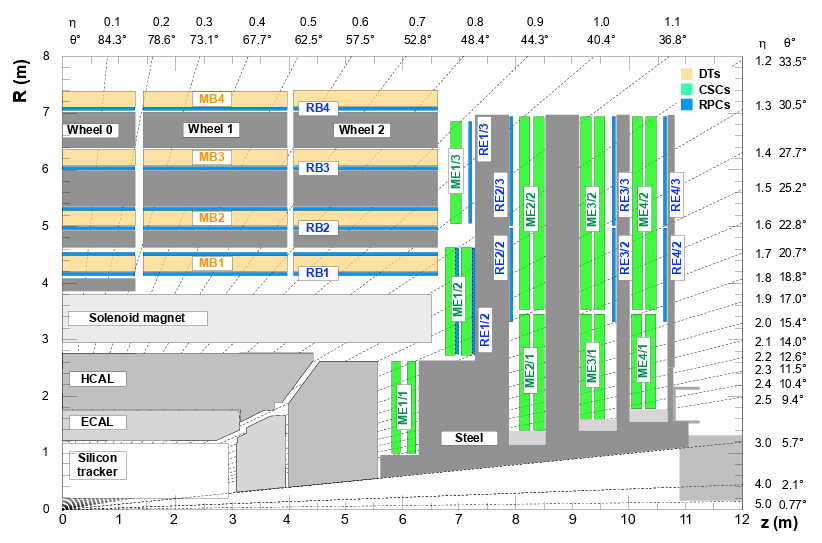 Cathode-Strip Chambers in the experimental setup
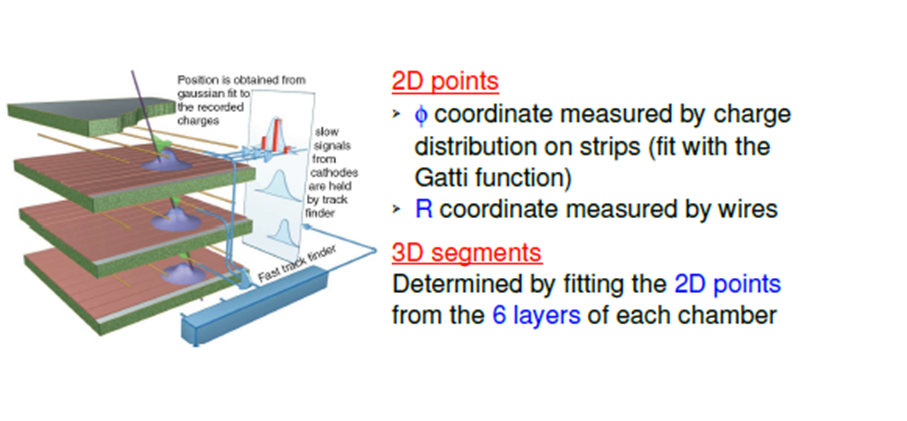 Reconstruction in CSC
2
Simple two overlapped signals recognition
Make two maxima and share the charge of common strip proportionally
Regular strip charge distribution
Regular wide cluster strip charge distribution
Abnormal strip charge distributions
CMS Simulation
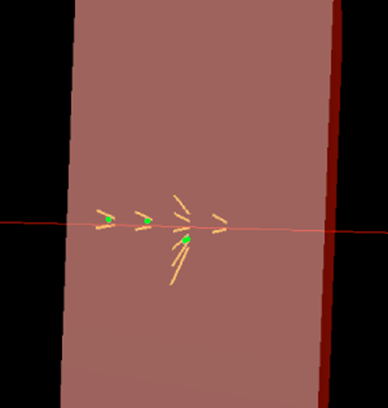 16
16
15
17
15
17
18
13
15
14
14
13
18
Strip ADC’s
10
119
178
106
12
374
3
Abnormal strip charge distributions under consideration
16
16
15
17
15
17
18
13
15
14
13
14
18
2 
(mirror of 1)
3
4 
(mirror of 3)
1
4
Improvement analysis
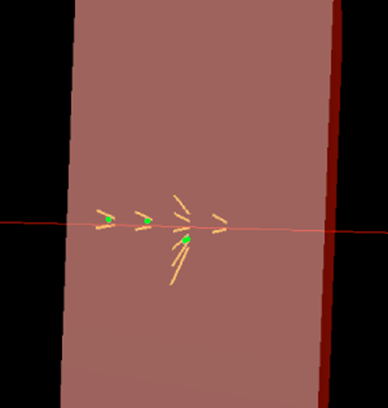 Abnormal charge distribution handling
L1         L2           L3
L1           L2           L3
14.37   14.32   14.16 
	         16.23
14.37   14.32   16.20
CMS Preliminary Simulation
CMS Preliminary Simulation
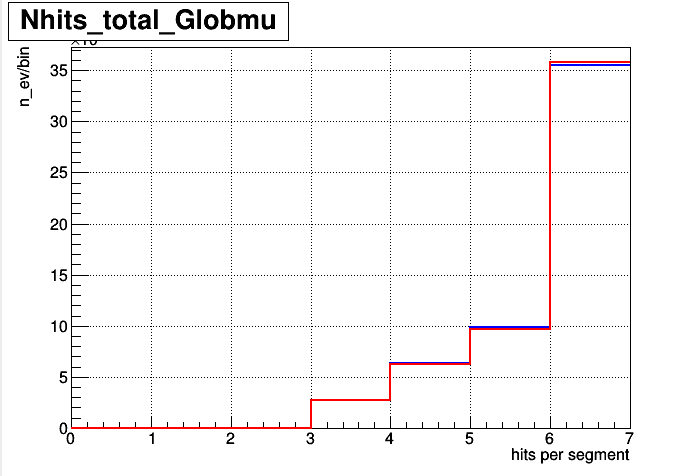 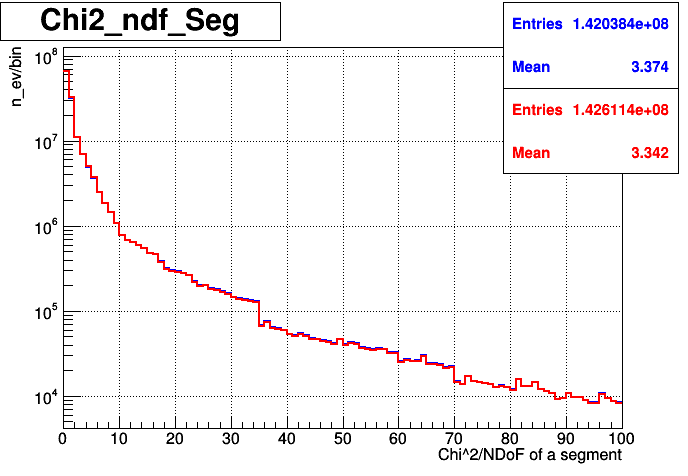 +0.7%
All segments
χ2/NDoF segment
Number of hits per segment
5
BLUE – standard RH Builder; RED – abnormal strip distribution division
5
Only Segments that changed
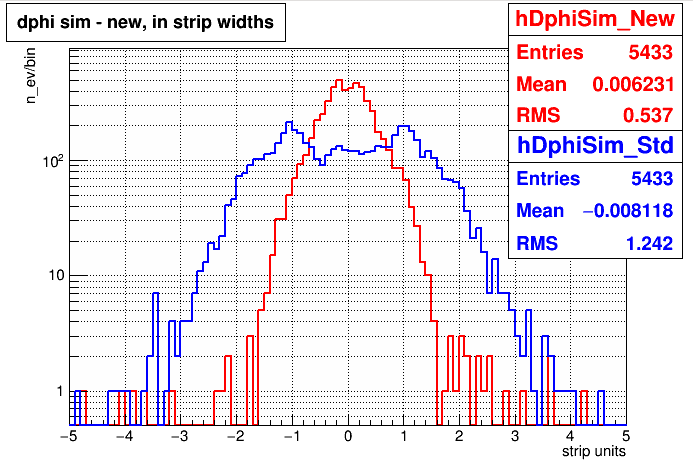 dPhi(Sim-RH)
Compare hits and segments in events where std and new reconstruction differs
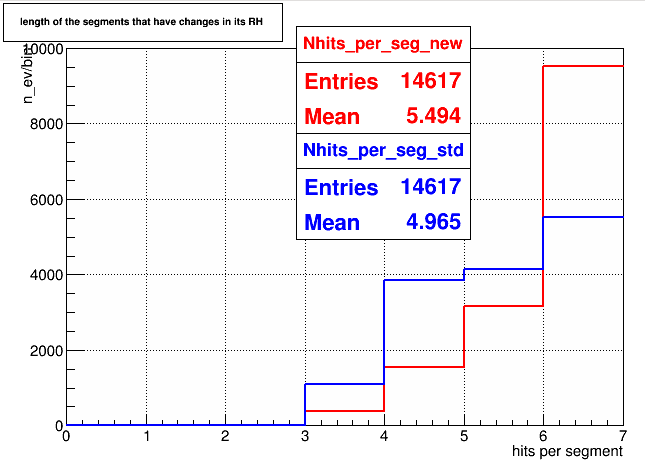 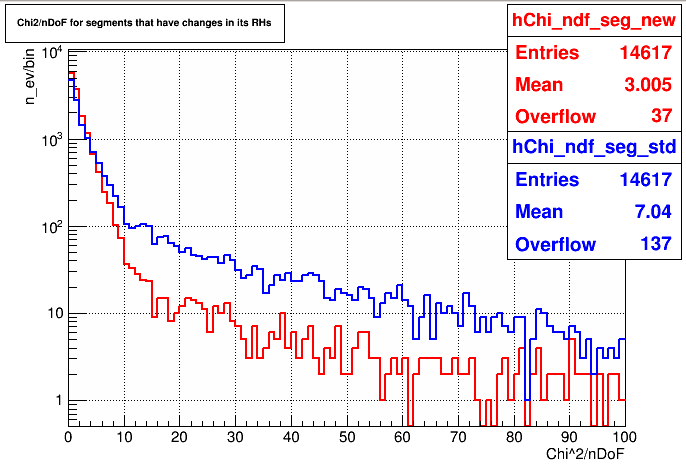 6
BLUE – standard RH Builder; RED – abnormal strip distribution division
6
ME1/1 specific geometry
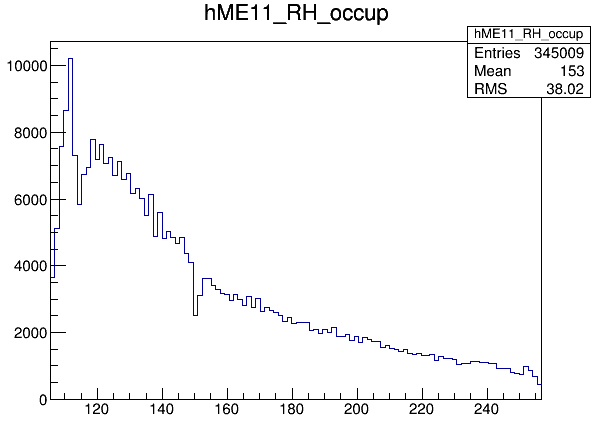 wg 48
wg 1
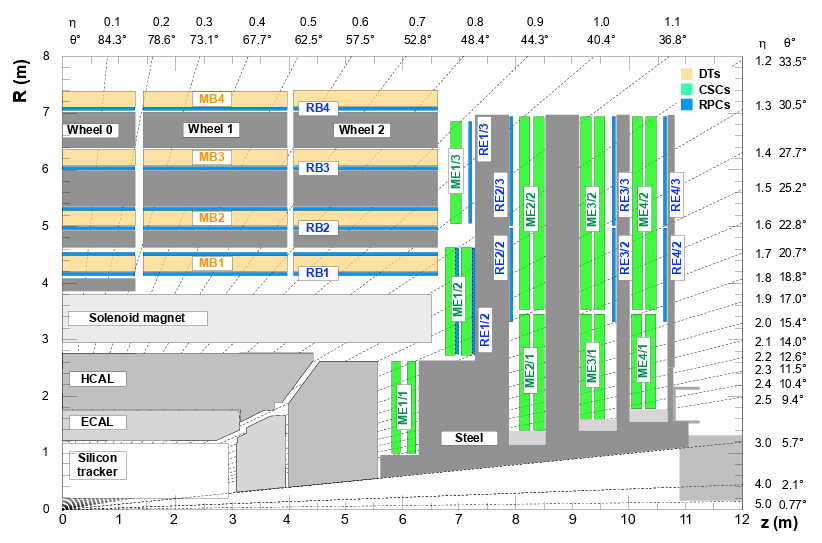 7
ME1/1
ME 1/1 special geometry
last wire
Not reconstructed
central wire
WG 48
first wire
last wire
WG 1
central wire
first wire
Not reconstructed
8
WG 1 & 48 difference in global coordinates
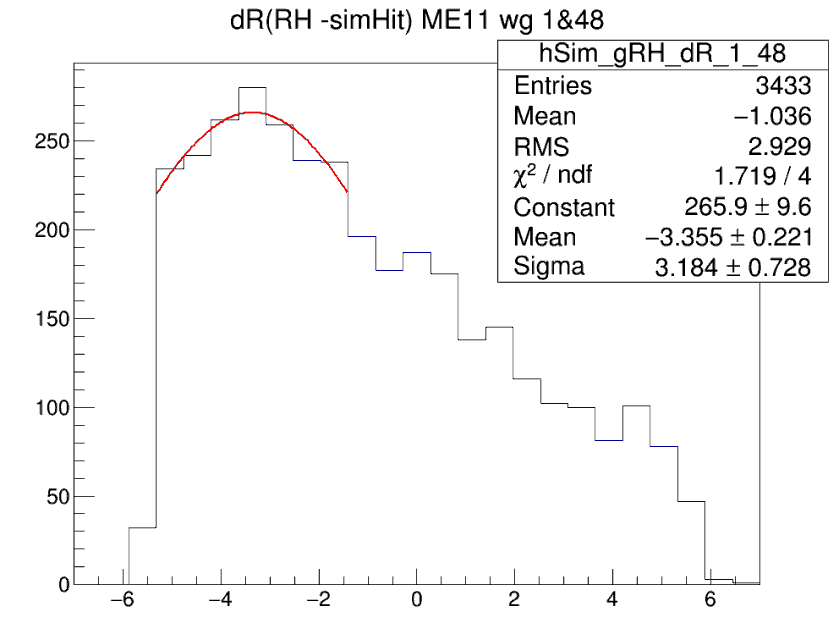 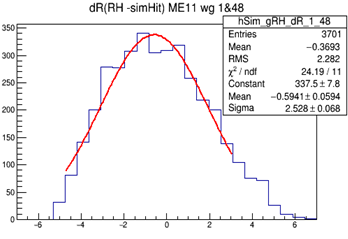 RecHit-SimHit
+ 7.8%  MuRHs in wg1|48
R(cm)
R(cm)
NEW
STD
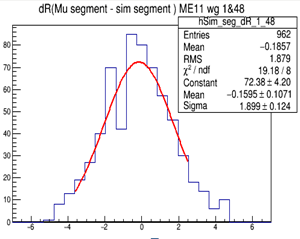 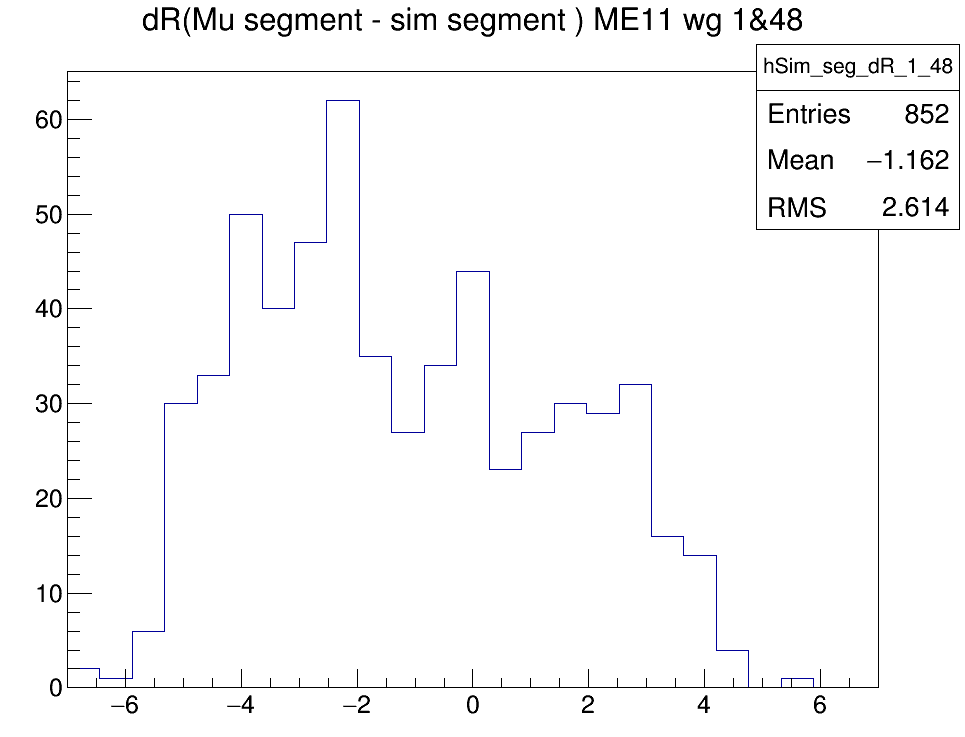 Segments(Reco-Sim)
+ 12% Mu segs with RHs in wg1|48
9
R(cm)
R(cm)
WG 1 & 48 coordinates and MU segment length
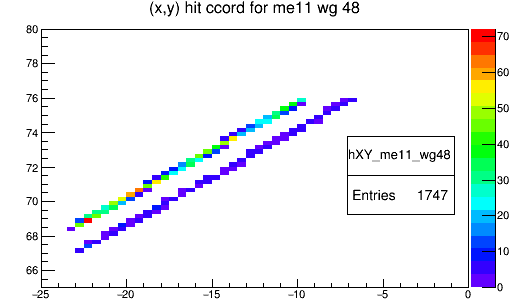 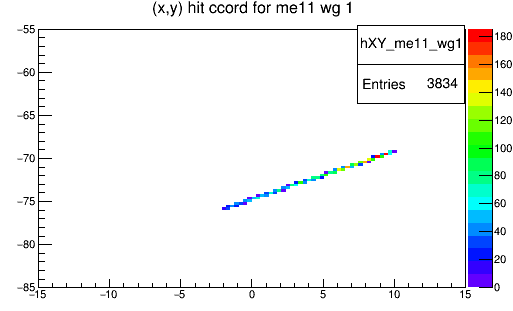 Lost hits!
WG 1
STD
29˚
29˚
WG 48
Lost hits!
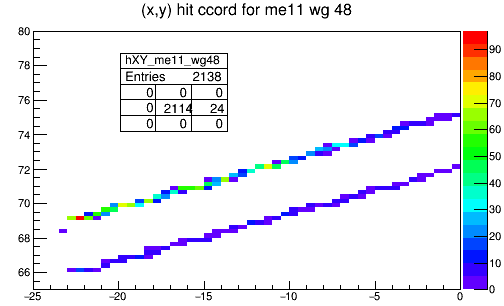 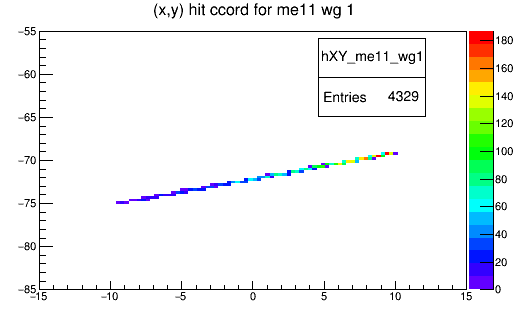 WG 48
WG 1
29˚/2
NEW
29˚/2
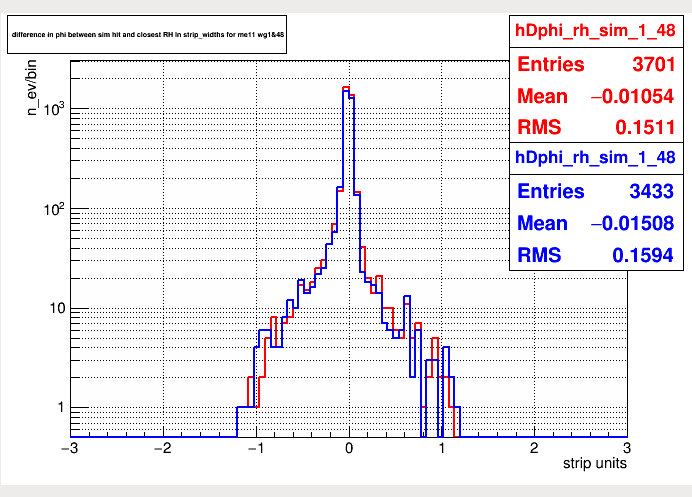 NEW
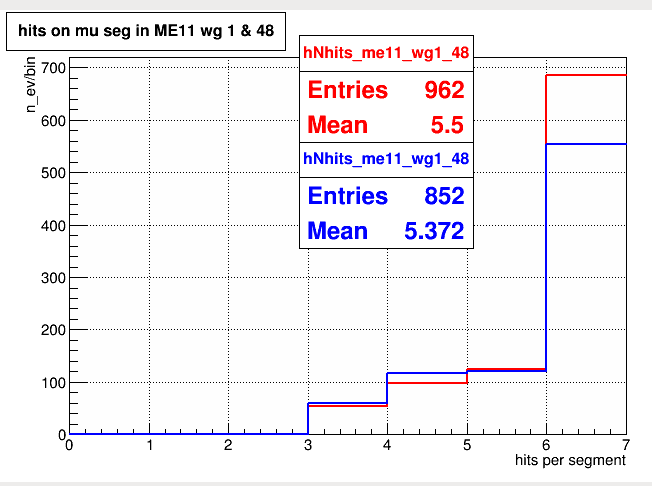 dPhi (RH-sim)
STD
Mu Segment length
10
12 % more Mu segs
10
Overall improvement 
ME11 wg1&48 + strip cut region
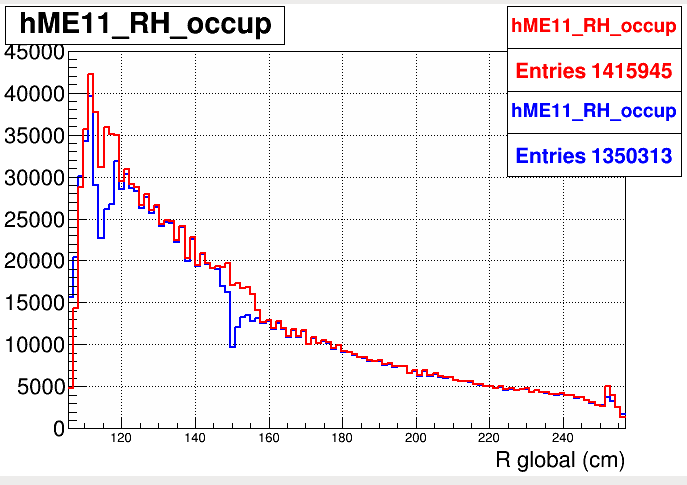 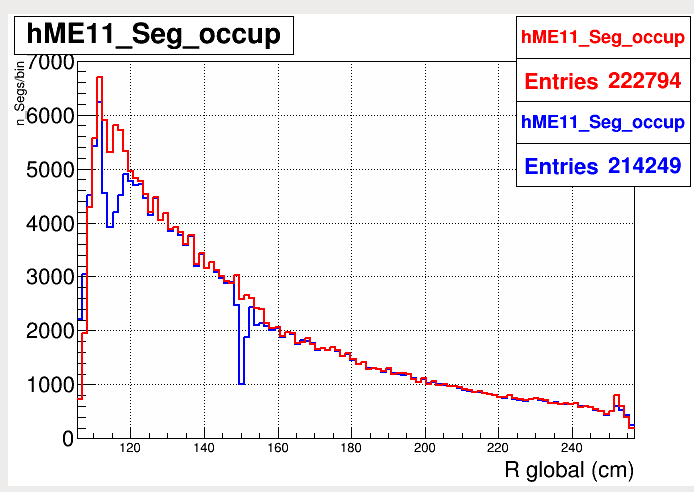 RecHits
Segments
The distributions became more regular.
BLUE – standard RH Builder
 RED – New
11
11
Thank you for your attention!!!
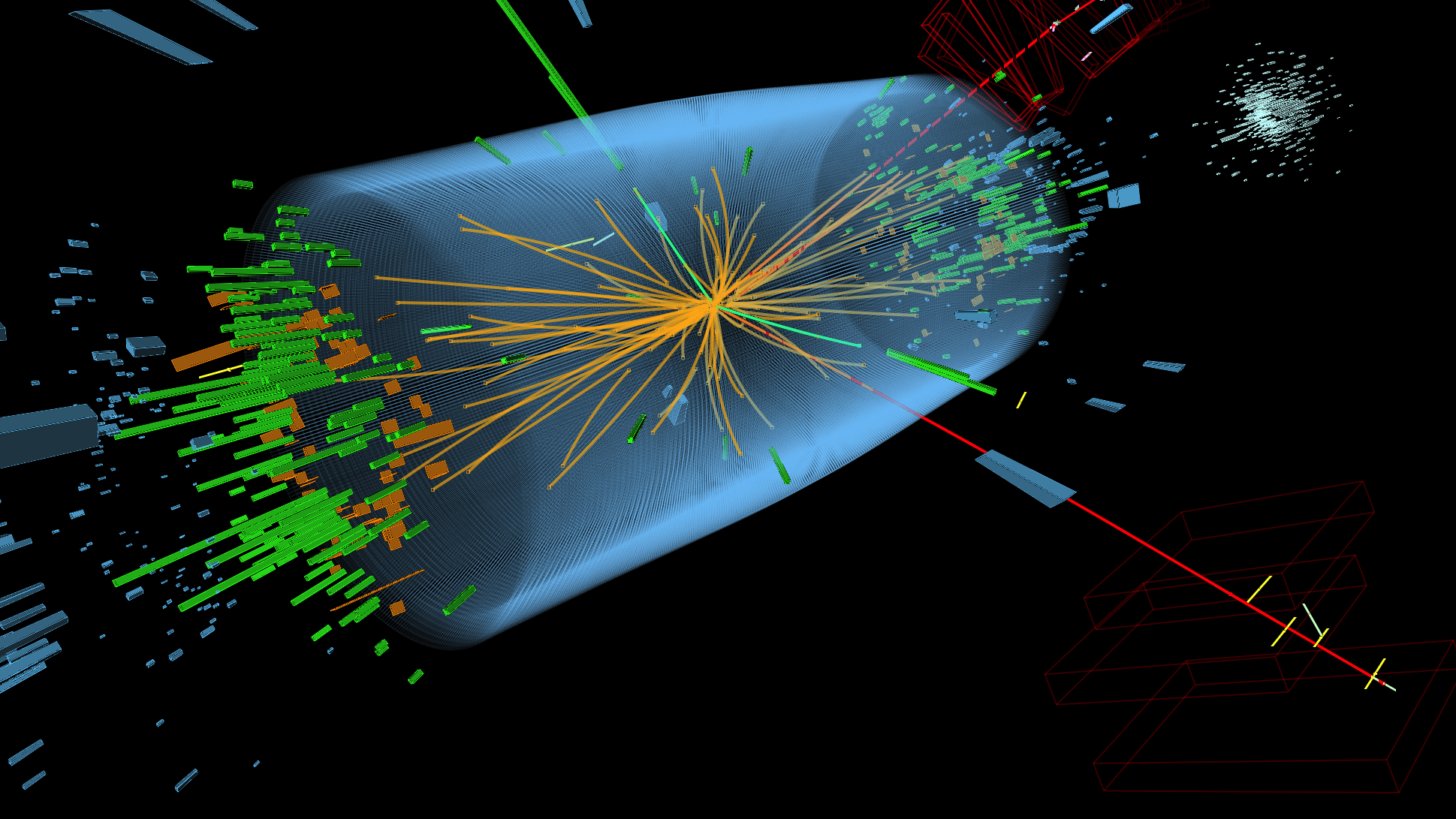